Options for Using These Fair Signs
Sample signs on the following slides are fully editable and may be customized with agency and/or fair logos. 
White space is provided for the addition of logos, but existing contents can be rearranged as needed. 
Permission from CDPH is not necessary to edit or customize.
Some slides include alternate graphics that may be interchanged as desired.
Signs may be used individually or in series with other signs in this or other sets.
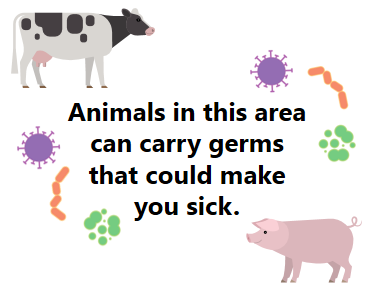 Logo
Logo
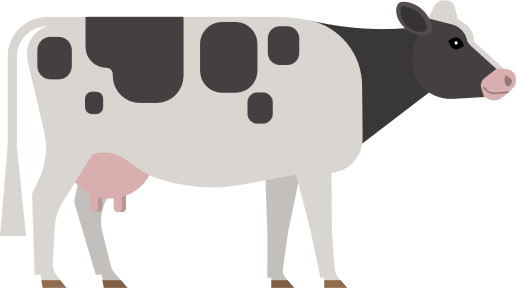 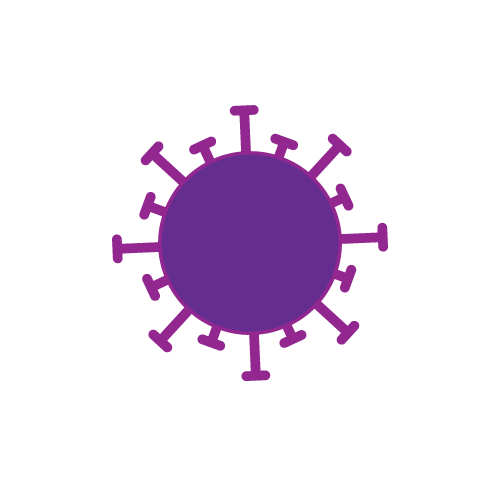 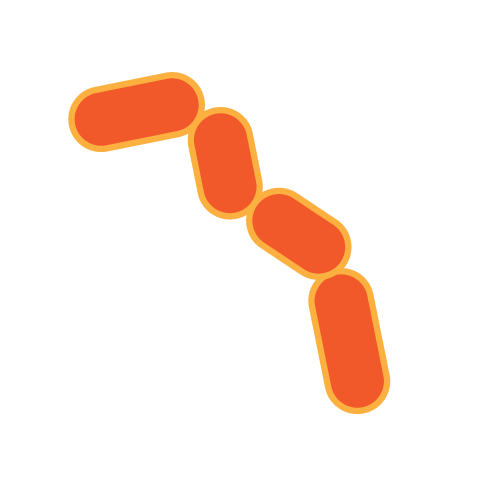 Animals in this area can carry germs that could make you sick.
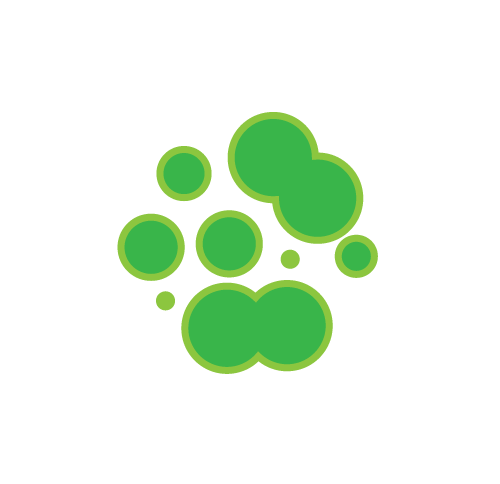 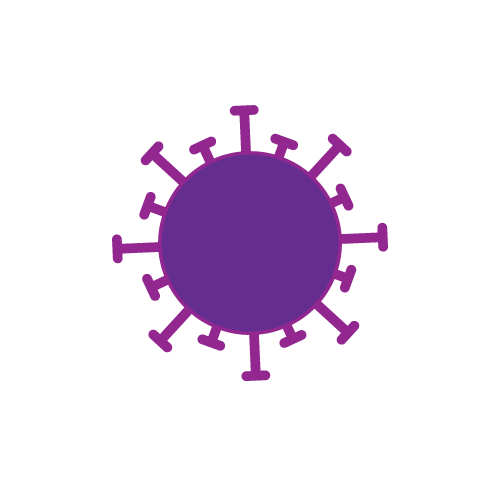 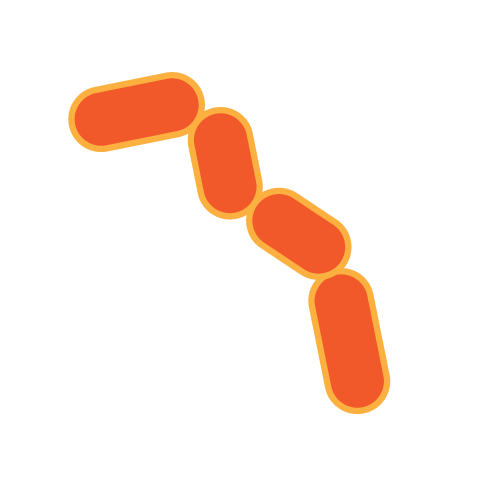 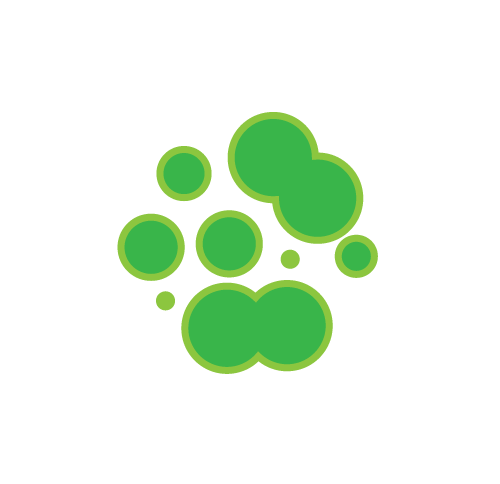 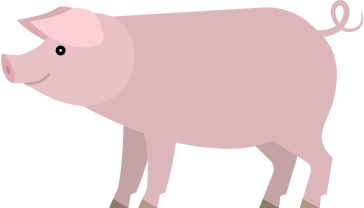 Germs from animal poop can make you sick.
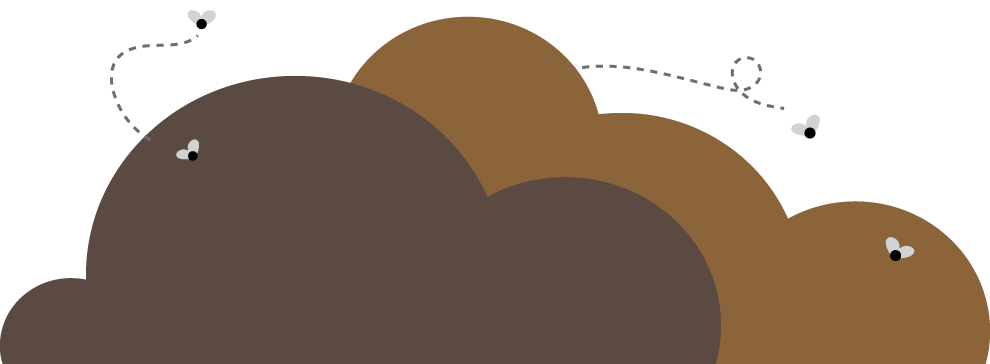 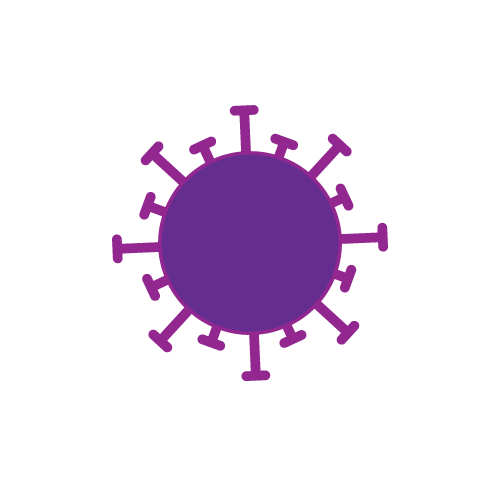 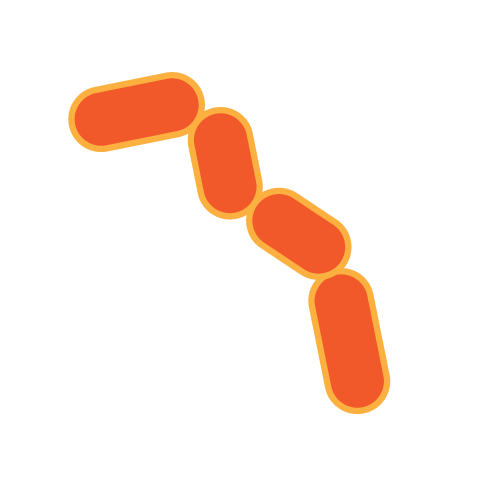 Some people are more likely to get sick from germs in animal poop:
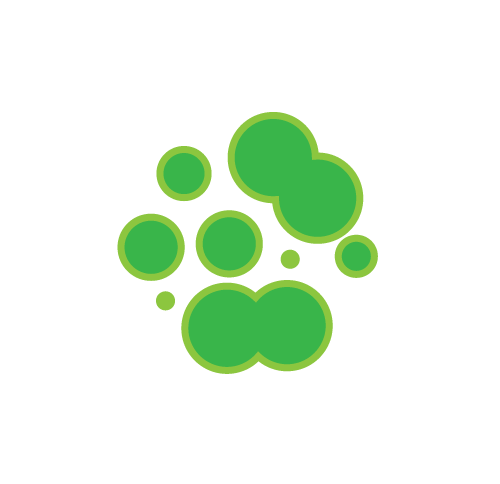 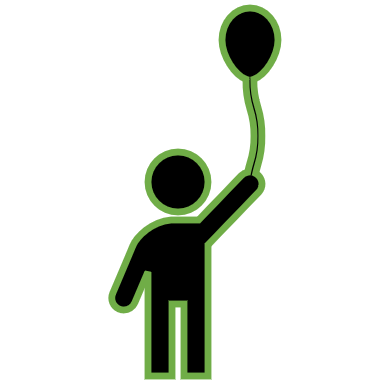 Children under 5 years old
Adults 65+ 
Pregnant women
People with weakened immune systems
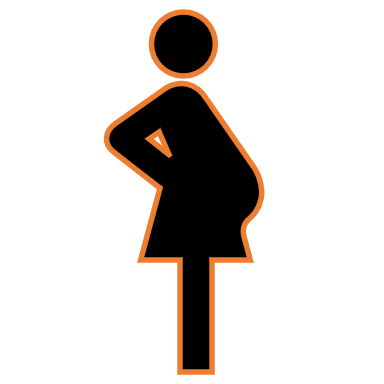 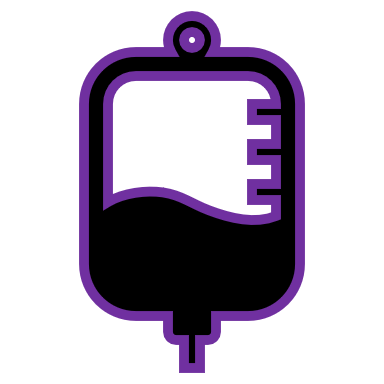 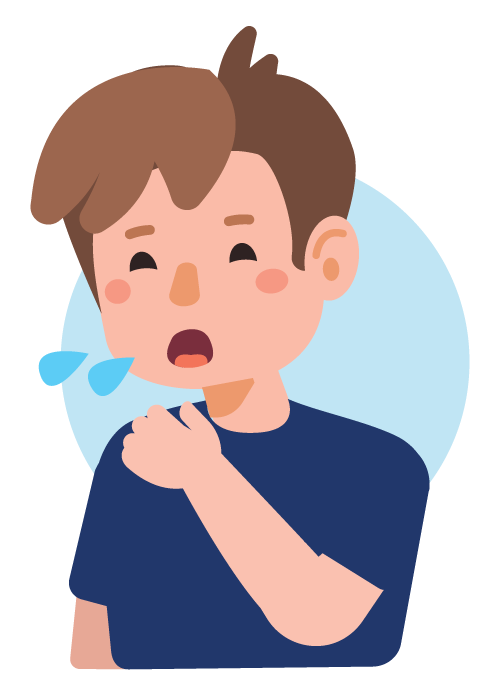 For the safety of the animals
Do not enter if you are feeling sick or have a fever.
Coughing and sneezing can spread germs to animals.
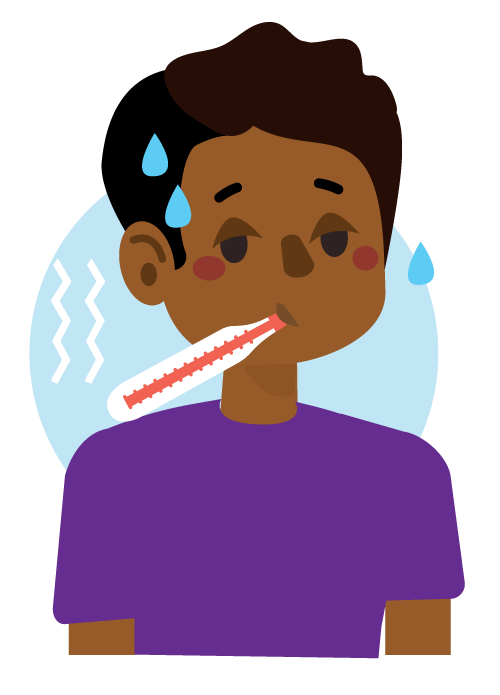 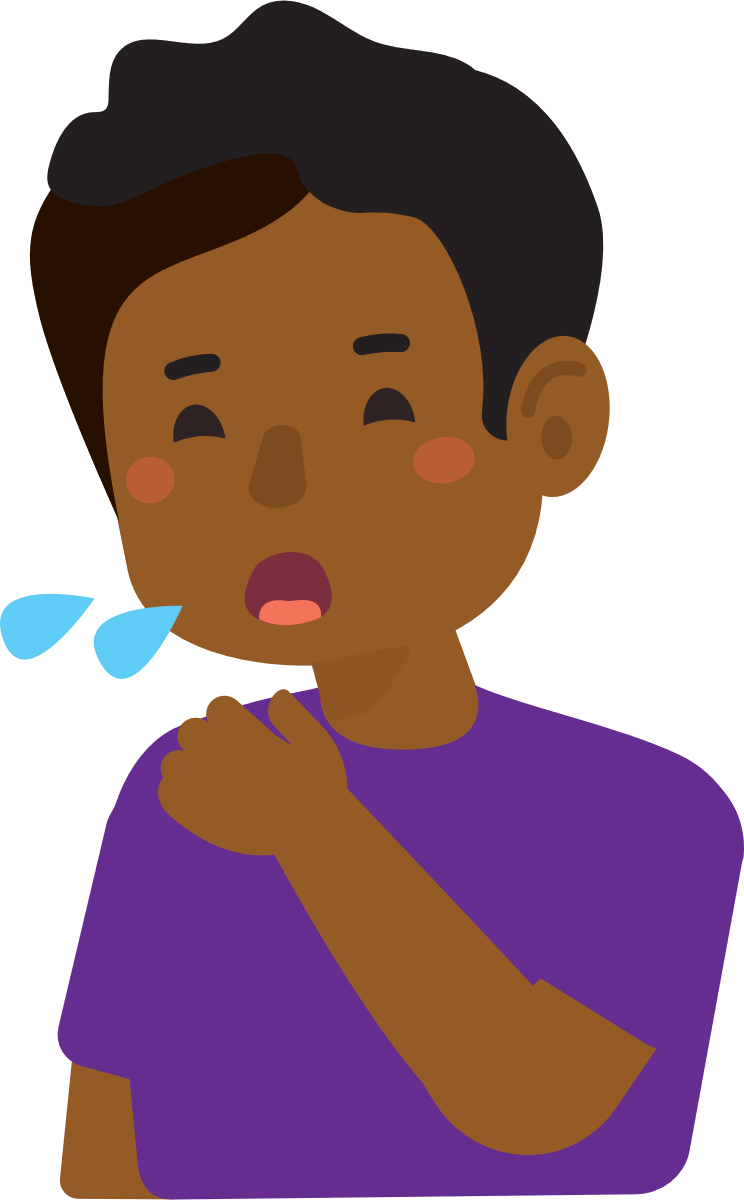 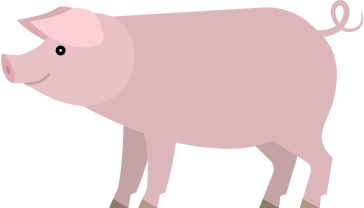 For your safety
No food, drinks, toys, pacifiers, cups, baby bottles, or strollers in animal areas.
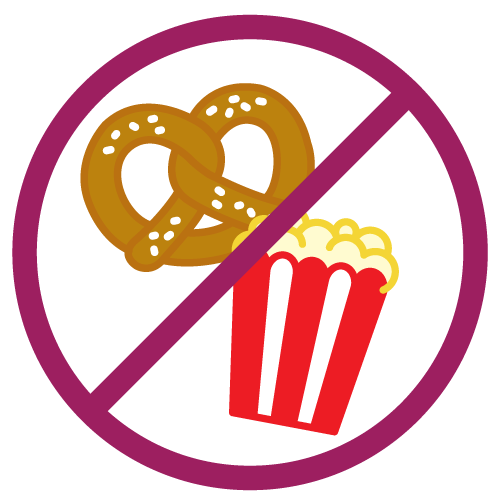 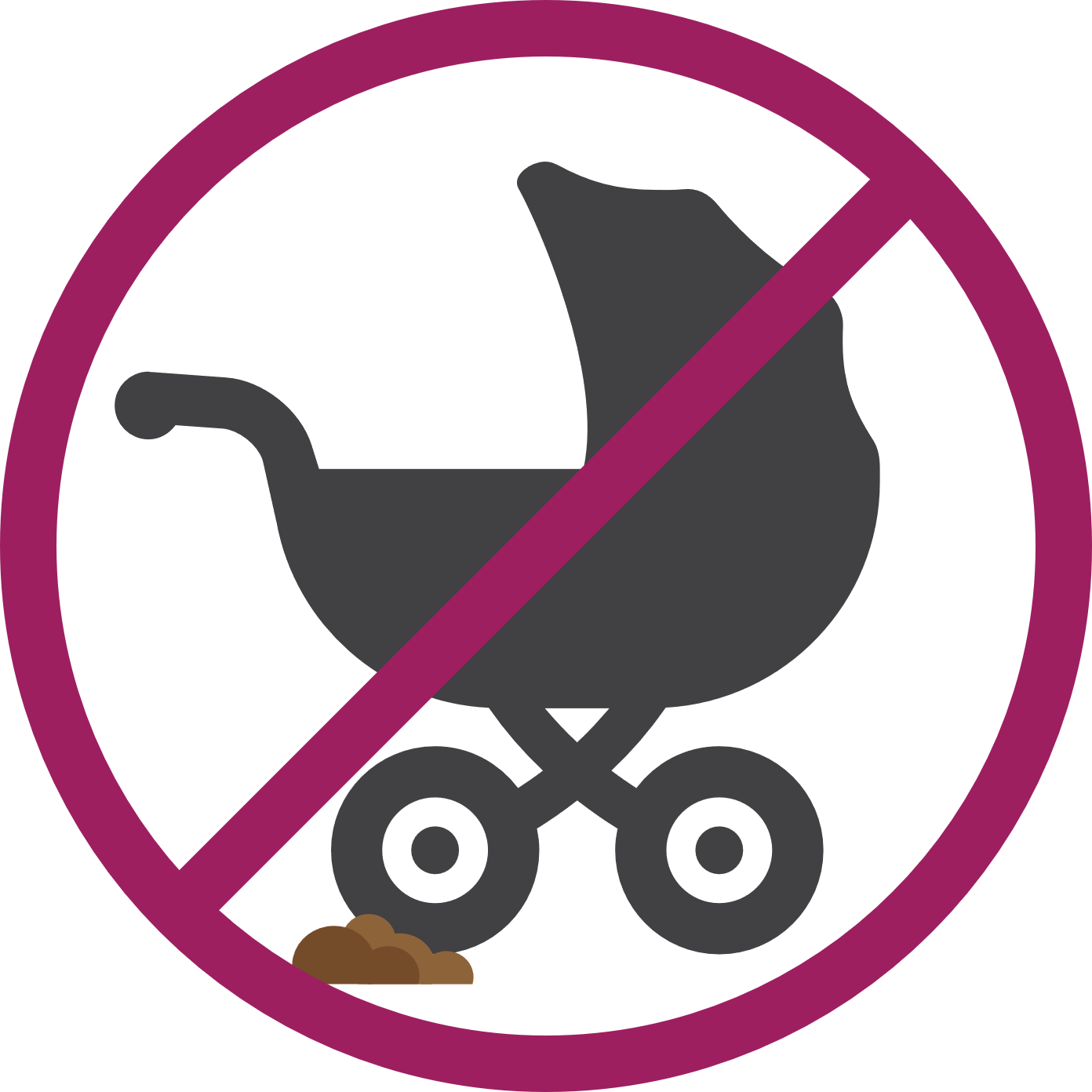 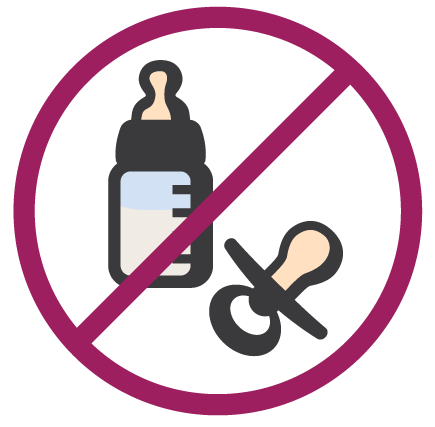 Why? Germs from animal poop are found all over animal areas and can contaminate anything you bring into this area.
For your safety 	continued
Please do not eat, drink, chew gum, smoke, or use pacifiers in this area.
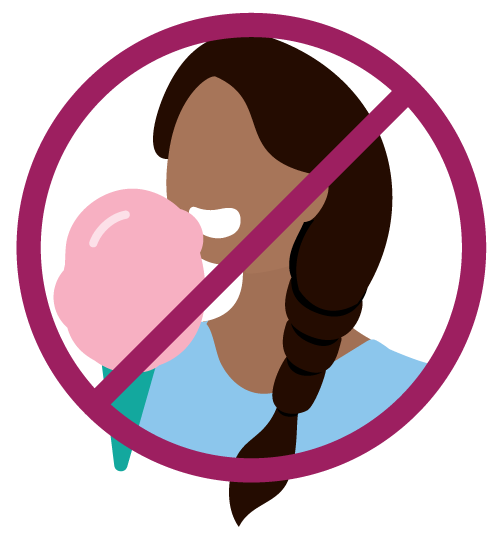 Why? Germs from animal poop can easily spread from your hands when you put things in your mouth.
While in this area
Watch children under 5 years at all times to make sure they don’t put their hands in their mouths.
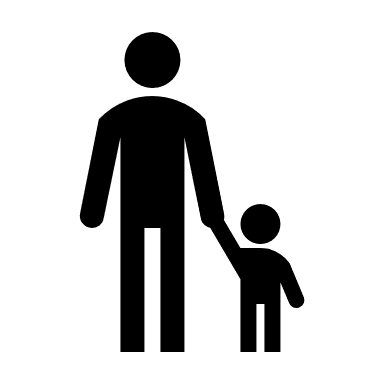 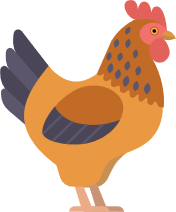